Dandy Brush
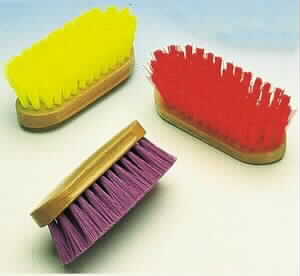 Slicker Brush
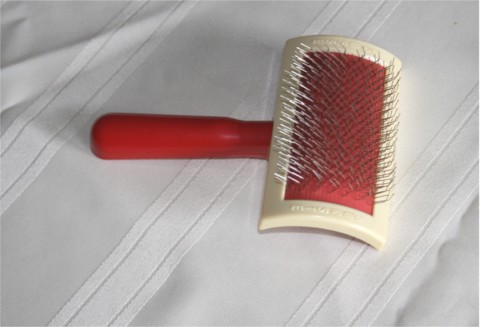 Clippers
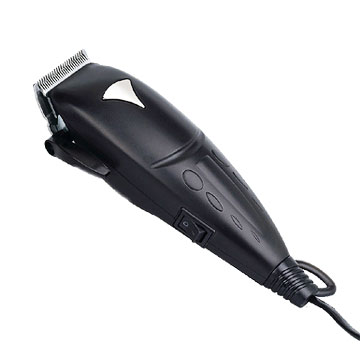 Curry Comb
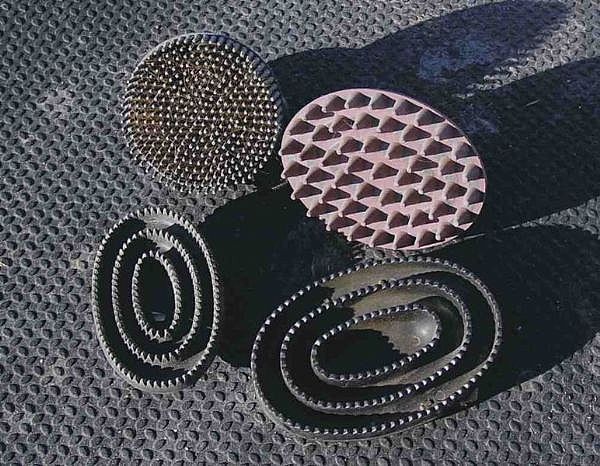 Scotch Comb
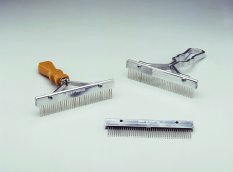 Nail Trimmers
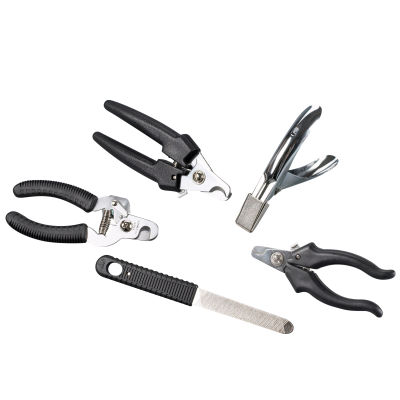 Shedding Blade
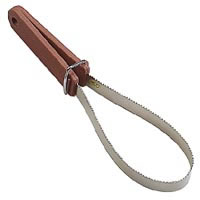 Hoof Knife
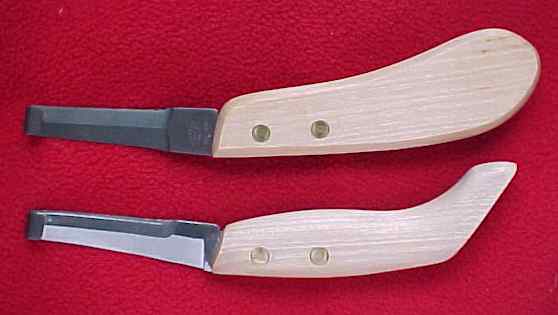 Hoof Nipper
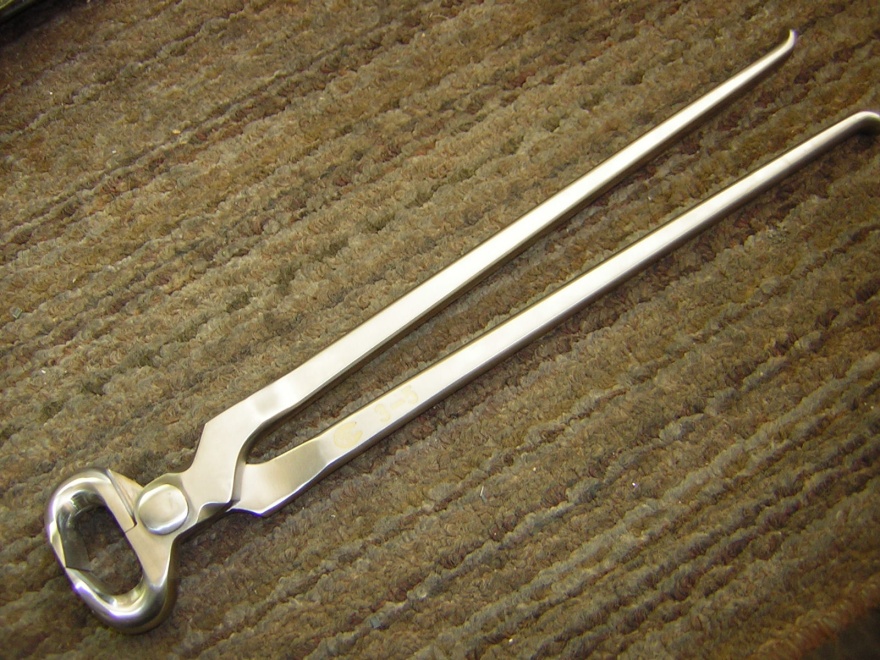 Hoof Pick
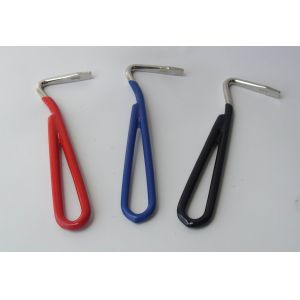 Hoof Rasp
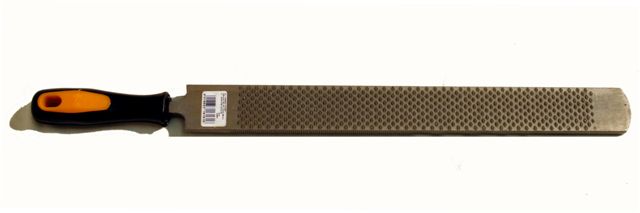 Hoof Trimmers
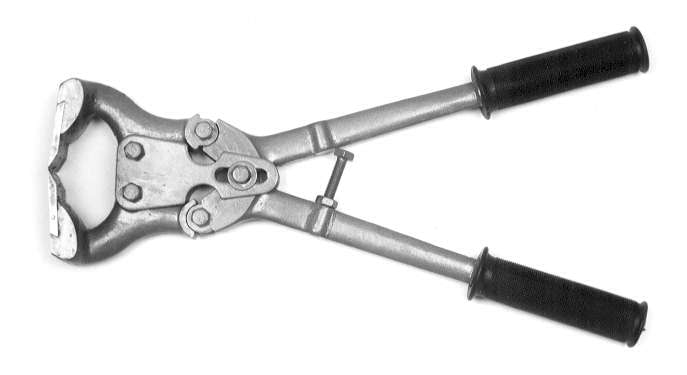 Pin Brush
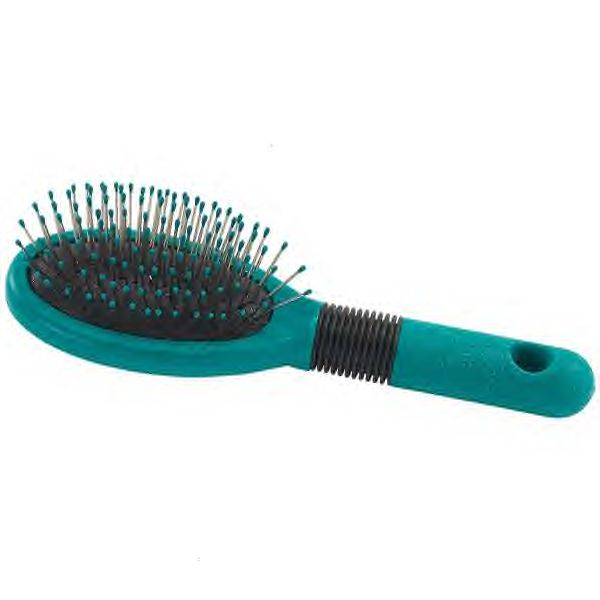 Gulitine Nail Clippers
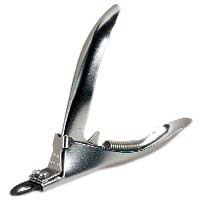 Plier Nail Clippers
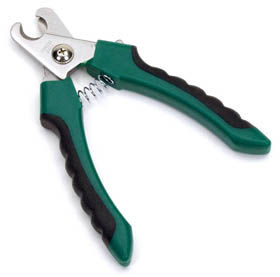